Example of Knowledge Capture Process for US Spacesuit
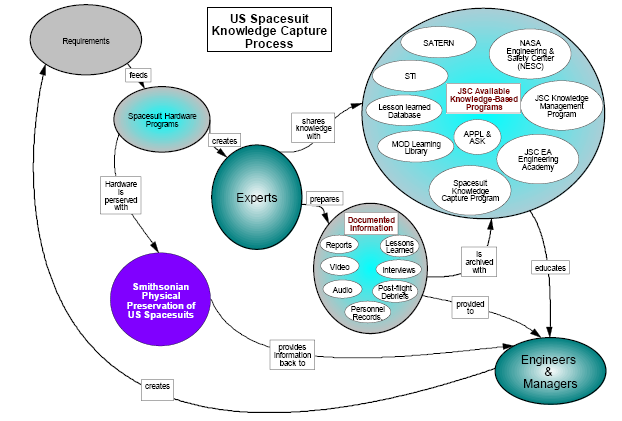 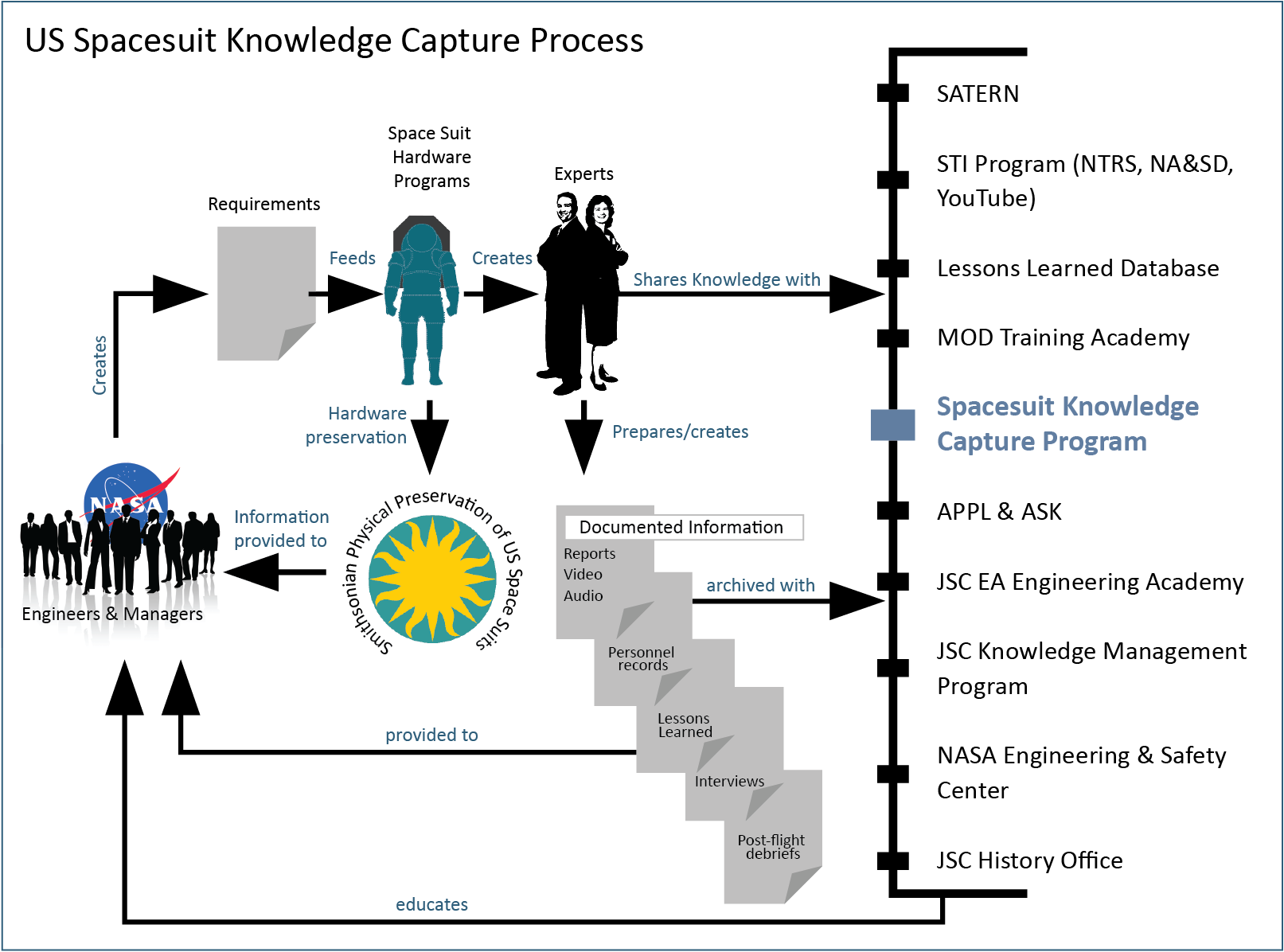 Design Challenge Space
Epic Challenge
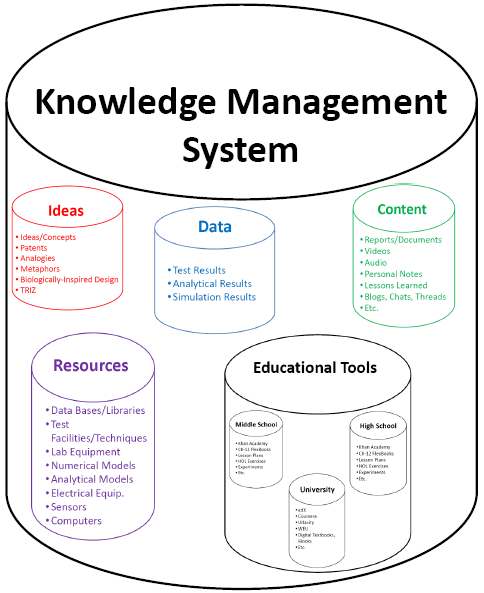 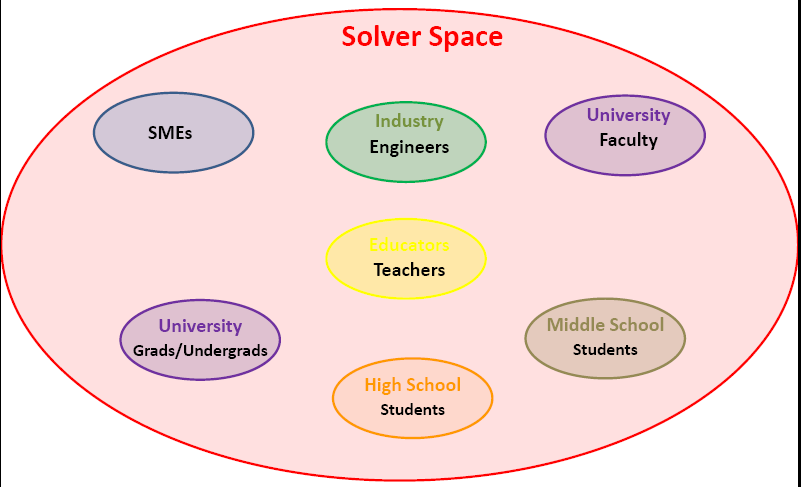 Background
Design Challenge Space
Epic Challenge
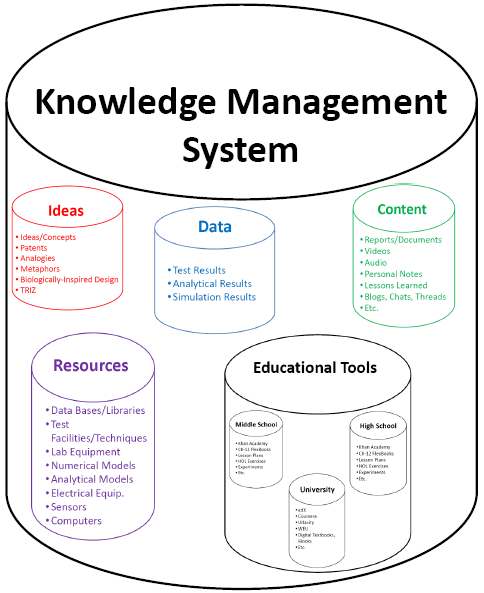 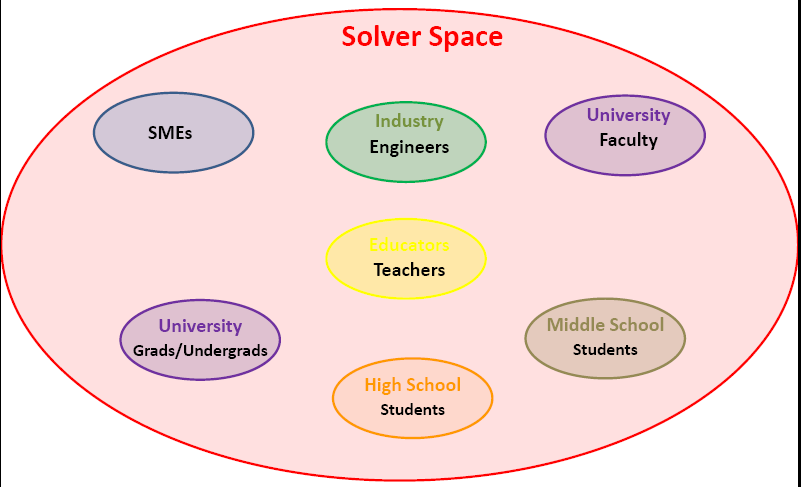 Solver Space
SMEs
Industry

Engineers
University

Faculty
University

Grads/Undergrads
Educators

Teachers
Middle School

Students
High School

Students
Knowledge Management System
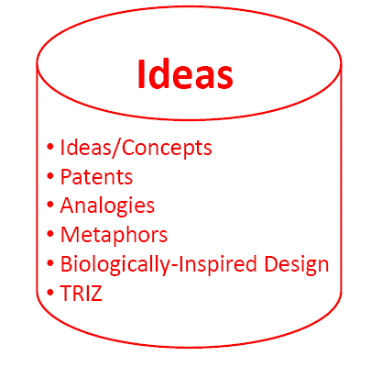 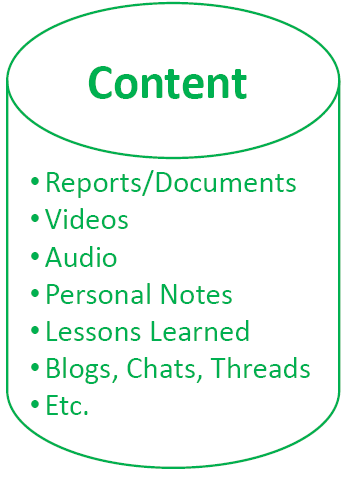 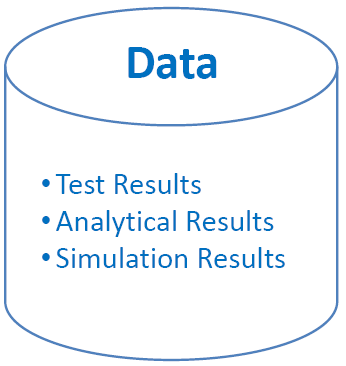 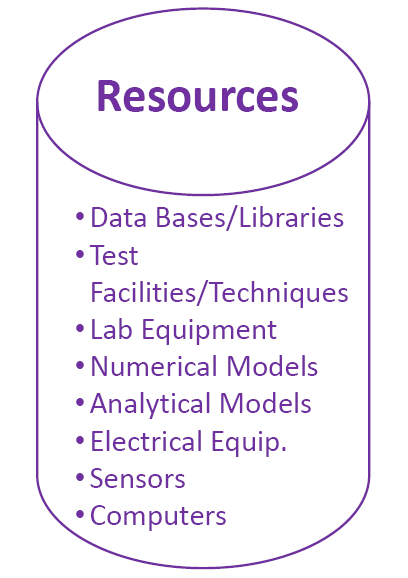 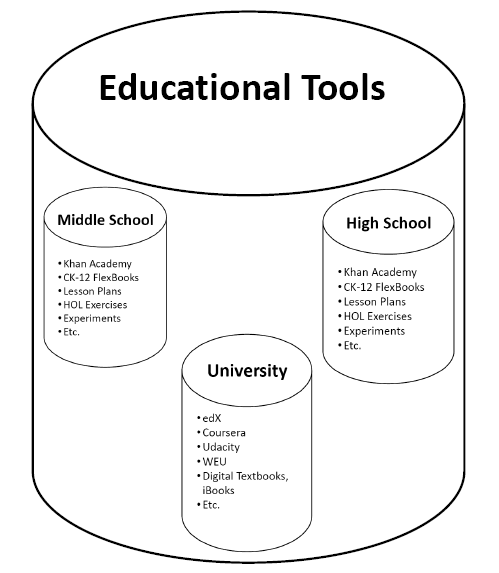 Content
Reports/Documents
Videos
Audio
Personal Notes
Lessons Learned
Blogs, Chats, Threads
Etc.
Data
Test Results
Analytical Results
Simulation Results
Resources
Data Bases/Libraries
Test Facilities/Techniques
Lab Equipment
Numerical Models
Analytical Models
Electrical Equip.
Sensors
Computers
Ideas
Ideas/Concepts
Patents
Analogies
Metaphors
Biologically-Inspired Design
TRIZ
Educational Tools
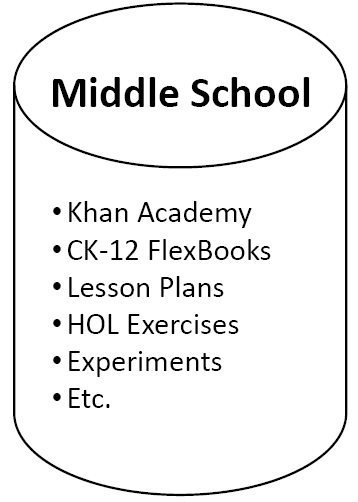 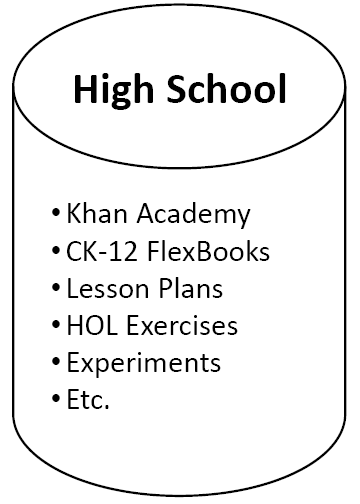 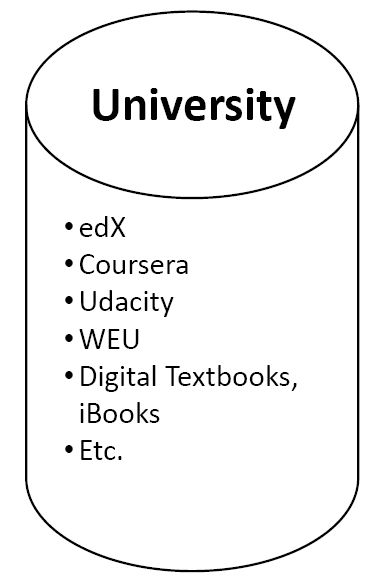 University
edX
Coursera
Udacity
WEU
Digital Textbooks, iBooks
Etc.
Middle School
Khan Academy
CK-12 FlexBooks
Lesson Plans
HOL Exercises
Experiments
Etc.
High School
Khan Academy
CK-12 FlexBooks
Lesson Plans
HOL Exercises
Experiments
Etc.